The Dorothy and Bill Cohen Honors College
General Faculty Meeting
March 14, 2020
3:00-4:30
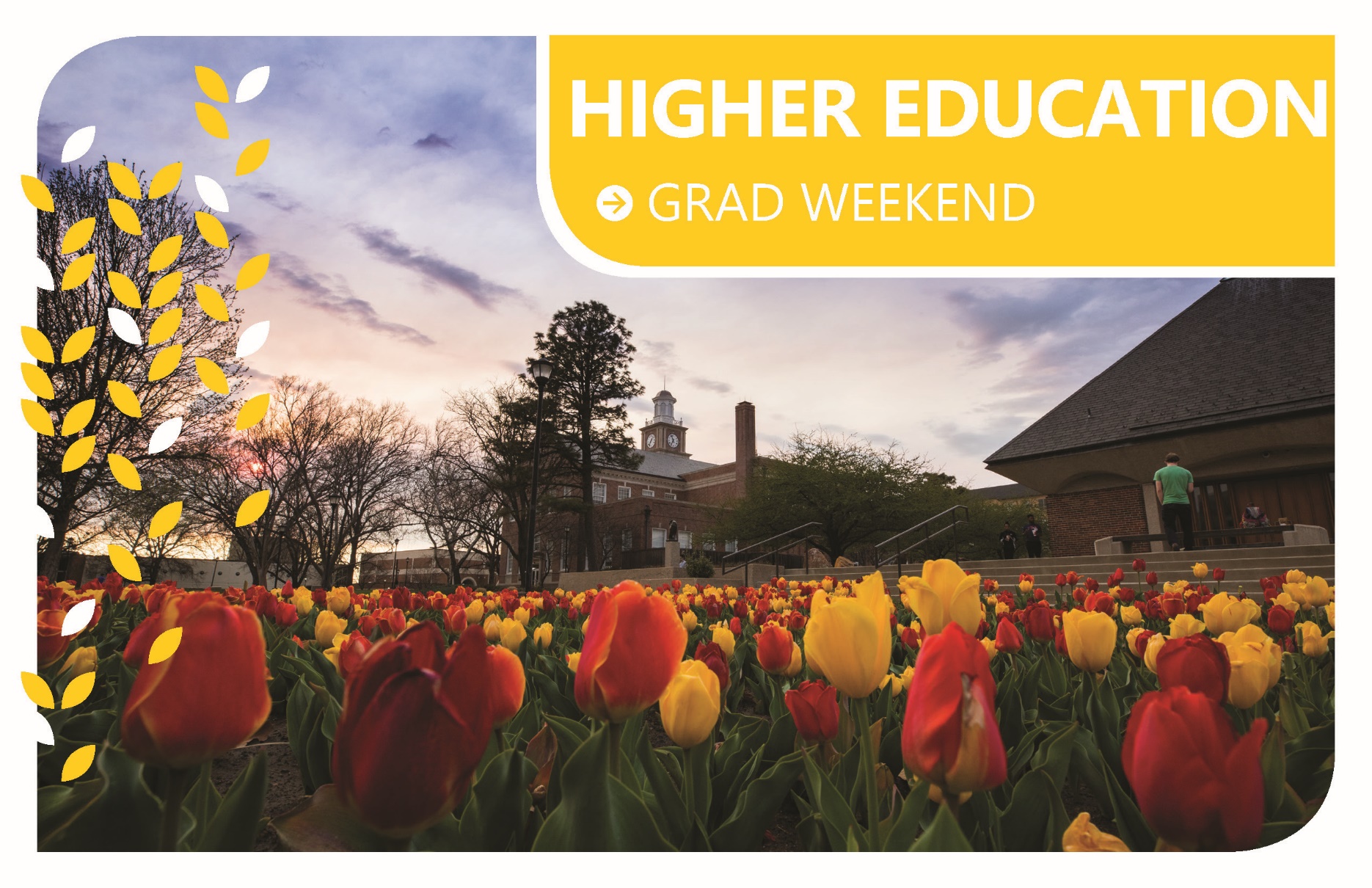 Welcome
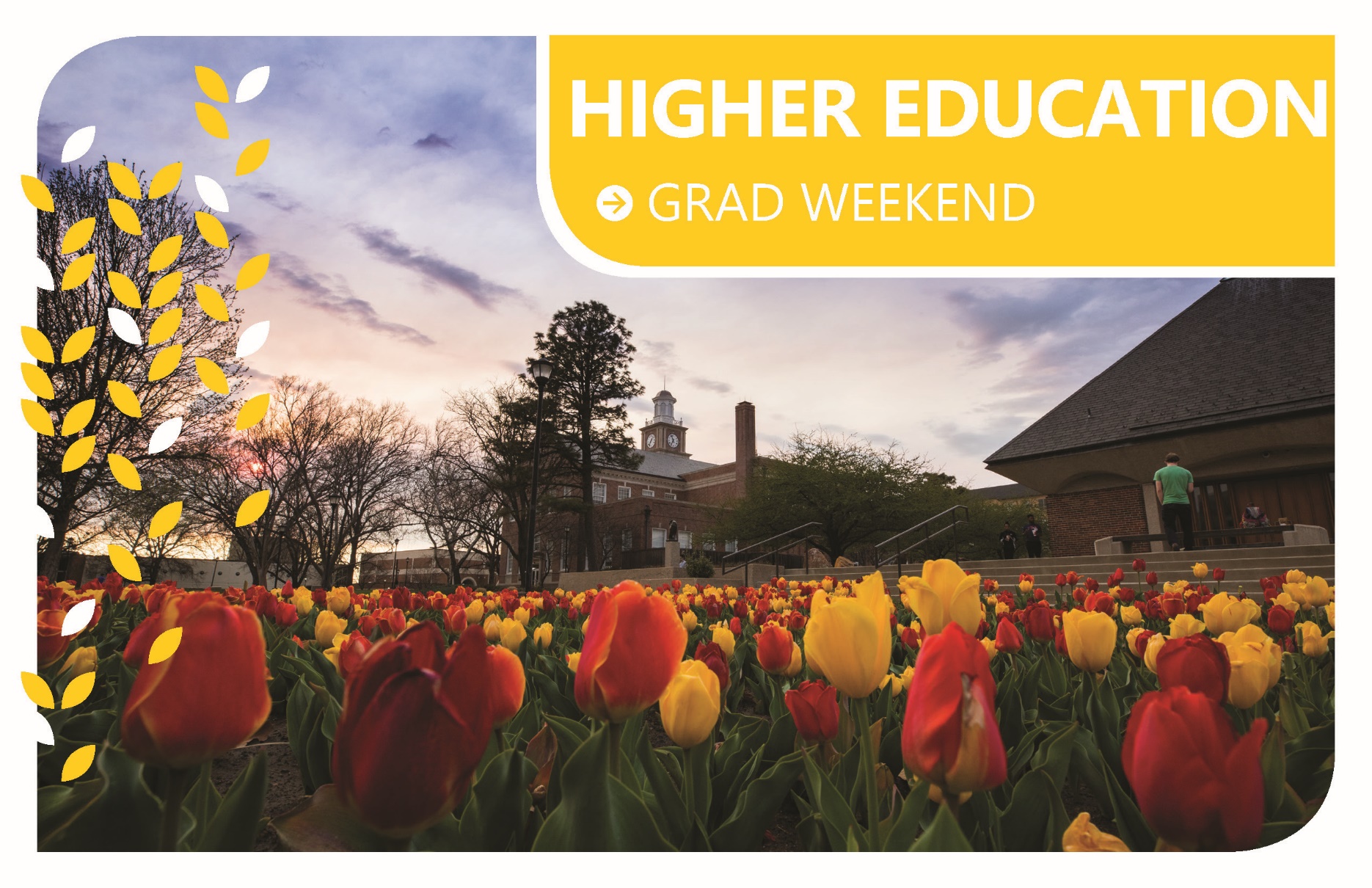 "Our university has the rich sense of belonging to the past, and the exciting feeling that the future is heavy with the promise of better things. It is a place where the present is sometimes a difficult reality but it harbors great dreams about the future." 

- The Idea of the University by Emory K. Lindquist
Innovation is our Tradition
Preamble to the Honors College Charter
We, the students and faculty who value the life of the mind, the execution of good work for its own sake, and the common threads uniting every discipline; who share a passion for rigor over ease, for creativity over uniformity, for debate over compliance, for inquiry over recitation, for knowledge over ignorance, for wisdom over conceit; and who aspire to enlivened minds, to connected understanding, to professional collegiality, to innovative collaboration, to inspired action, to distinguished service, to enriched lives, and to self-determination; do hereby establish an Honors College at Wichita State University.  

Written by the Honors Student Council and approved by the Honors Faculty Council - December 2, 2014
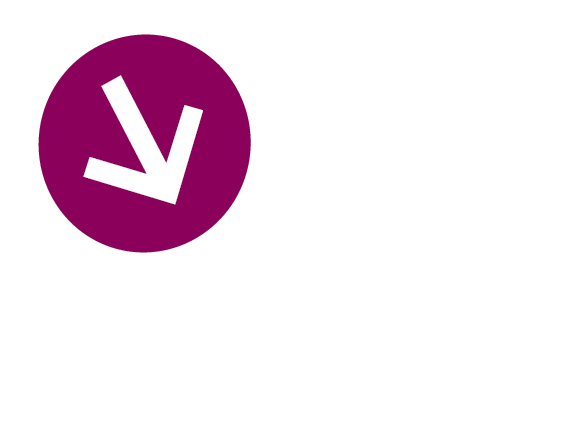 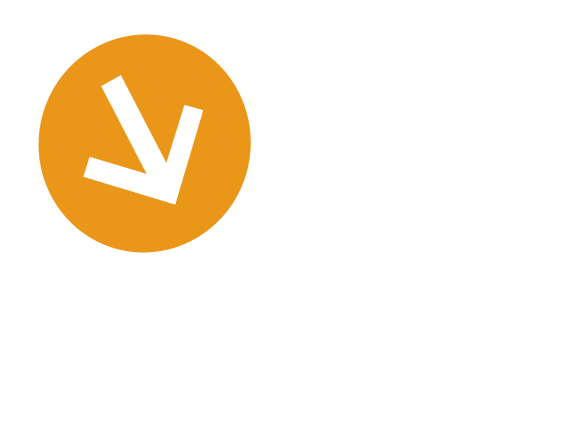 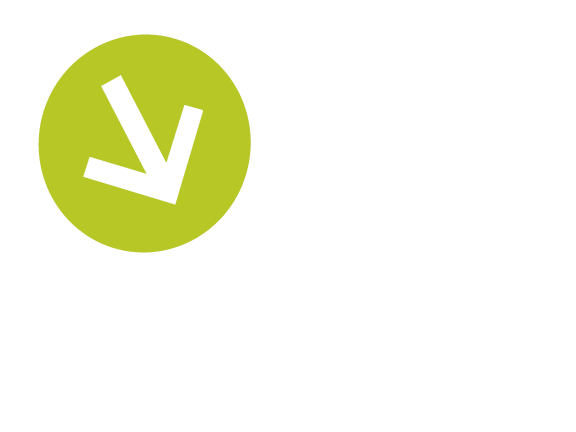 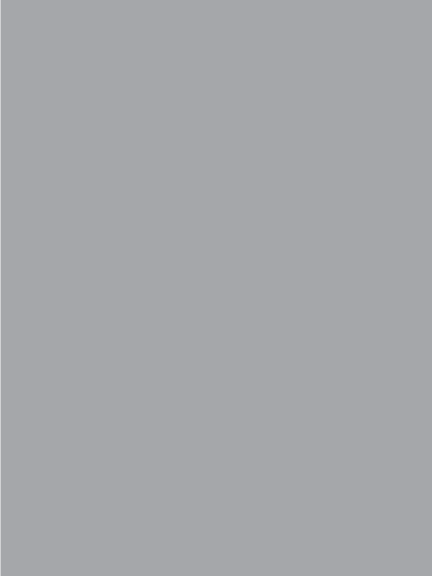 Strengths
Recruitment
Applications increased more than 100% from 202 for fall 2017 to 420 for fall 2019.
Enrollment of Hispanic students increased 72.7% from 44 in fall 2018 to 76 in fall 2019. Hispanic students are 11.1% of the total Honors student population.
325 students accepted to date for fall 2020; 200 expected to enroll

Recent Initiatives: Virtual opportunities hosted for incoming Honors students include an 
Honors Faculty Virtual Event and Cohen Enhancement Scholarship Virtual Event. With thanks to the Office of Admissions for their help with these events.
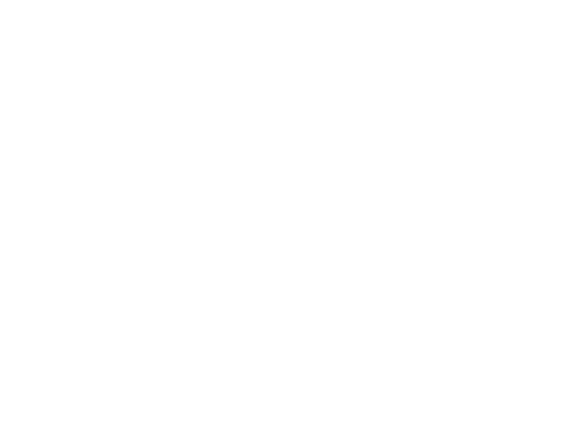 •••••••••••••••••••••••••••••••••••••••••••••••••••••••••••••••••••••••••
[Speaker Notes: As your full-service career center, we provide a wide range of services, workshops, programs and events to complement your academic program.]
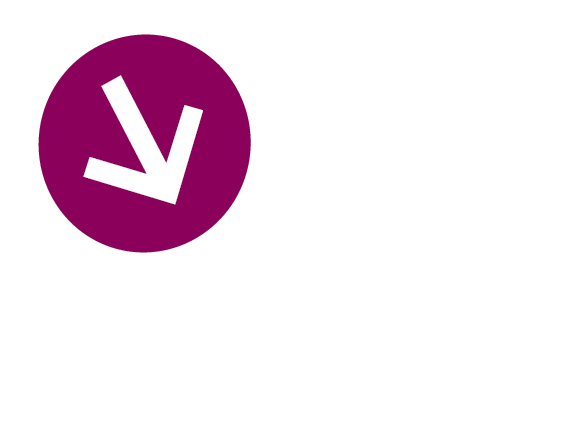 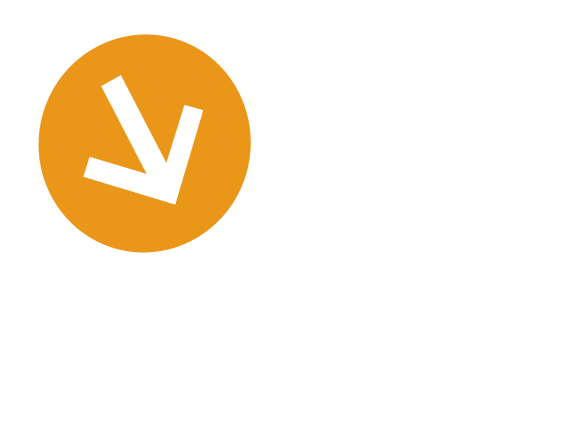 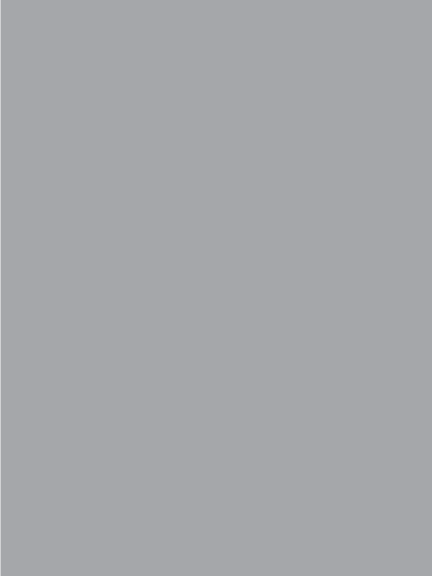 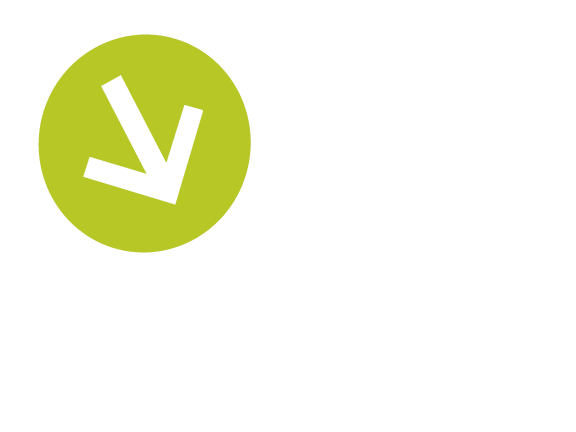 Flexibility: Multiple paths to earn an honors distinction on the transcript or diploma including the general scholar track and
interdisciplinary honors tracks in leadership and law and public that culminate in applied learning 
the Honors Baccalaureate degree, a self-designed interdisciplinary degree that requires students to work closely with faculty mentors to create their own course of study leading to a thesis or capstone project.

Developmental Advising: A dedicated honors advisor supports the flexible honors curriculum and honors values engage students in conversation about their short-term and long-term goals, research interests as well as interests outside the major.
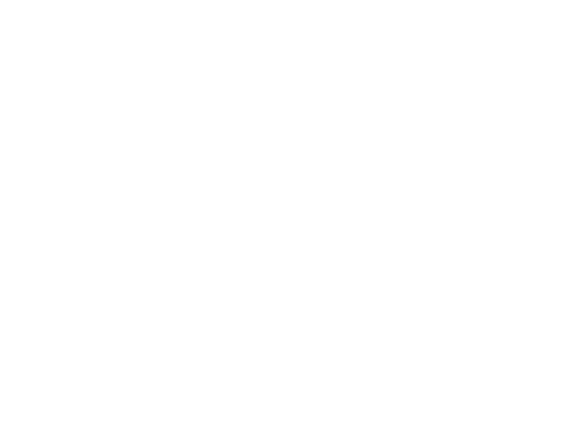 •••••••••••••••••••••••••••••••••••••••••••••••••••••••••••••••••••••••••
[Speaker Notes: As your full-service career center, we provide a wide range of services, workshops, programs and events to complement your academic program.]
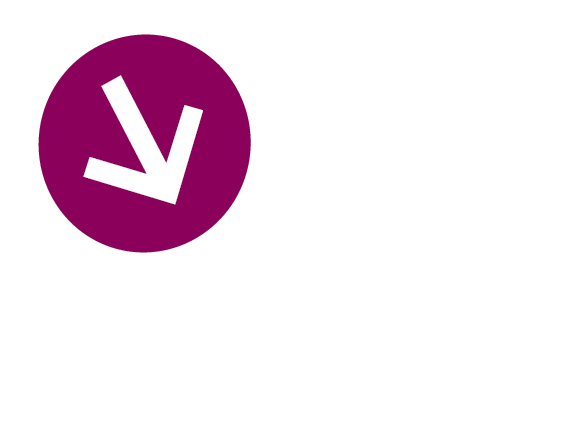 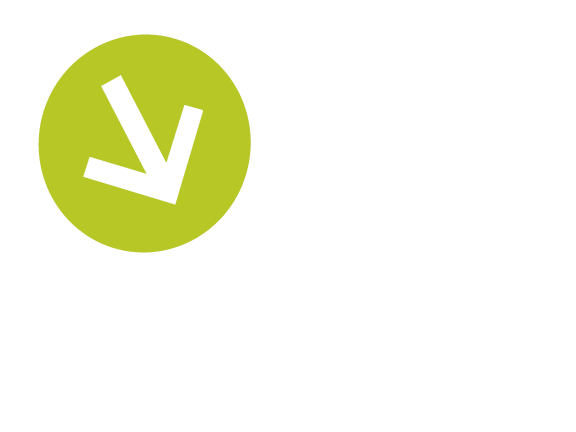 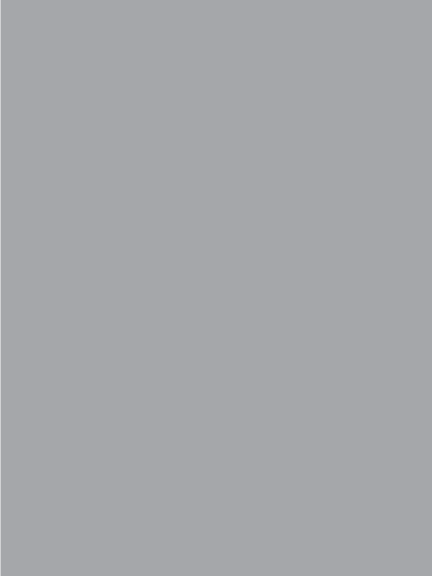 Scholarship Funding

~200 incoming and ~250 current students are awarded scholarships through Honors each year 

~$90,000 of the total funding supports Cohen Enhancement Scholarships for applied learning including study abroad, research, conference travel, National Student Exchange, and unpaid nonprofit or public sector internships
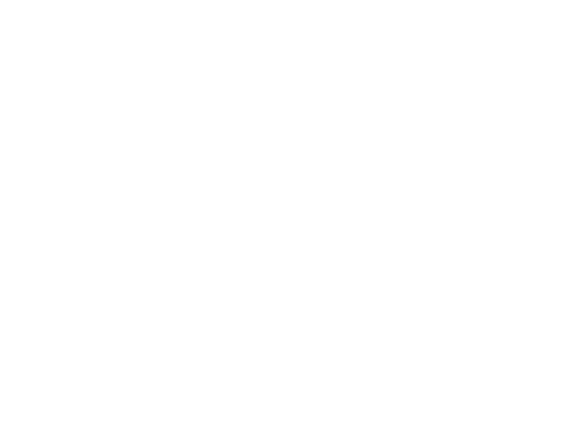 •••••••••••••••••••••••••••••••••••••••••••••••••••••••••••••••••••••••••
[Speaker Notes: As your full-service career center, we provide a wide range of services, workshops, programs and events to complement your academic program.]
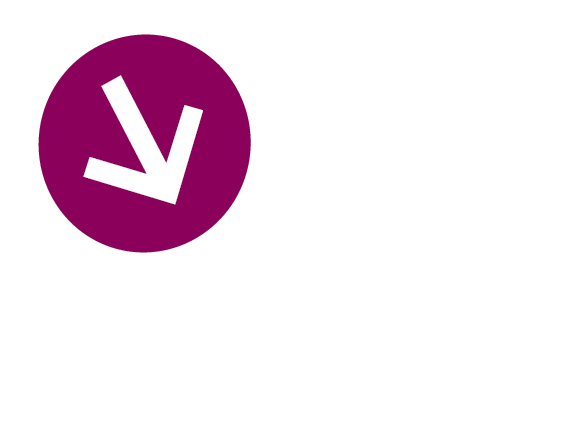 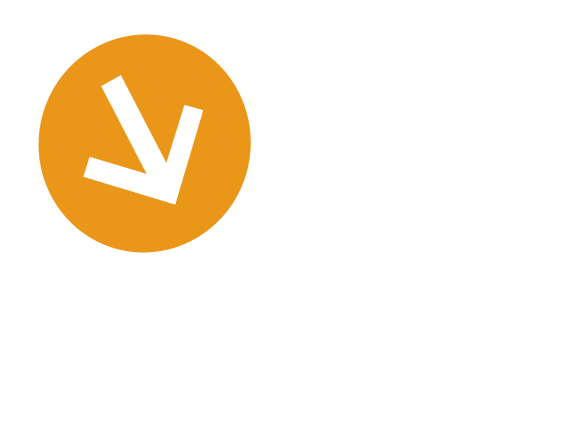 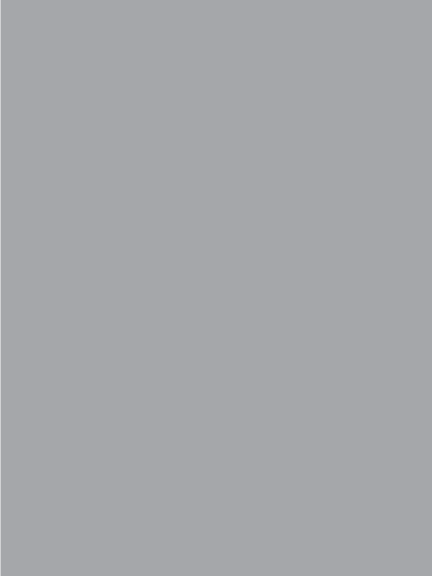 Cohen Scholars in Service
Madeline Spurlock:  Topeka Intern for Rep. Jim Ward (D-Wichita), and the Jim Ward for Kansas Senate Campaign.  The work for the Senate campaign, focused on social media, is continuing through the Fall 2020 election.

Mackenzie Gibson:  D.C. Intern for the Cancer Support Network, a global nonprofit based in D.C.
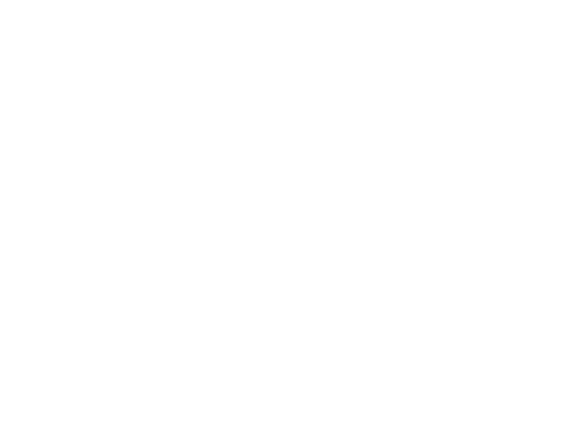 •••••••••••••••••••••••••••••••••••••••••••••••••••••••••••••••••••••••••
[Speaker Notes: As your full-service career center, we provide a wide range of services, workshops, programs and events to complement your academic program.]
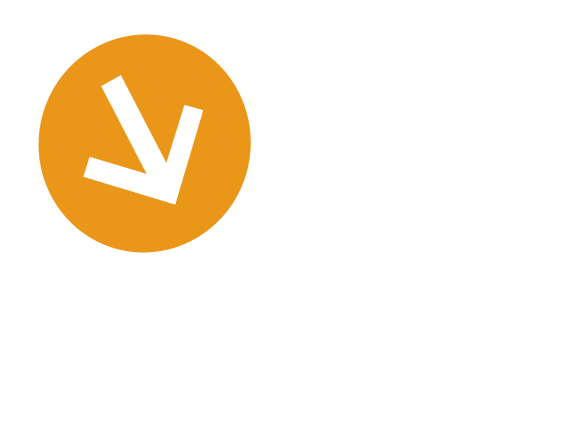 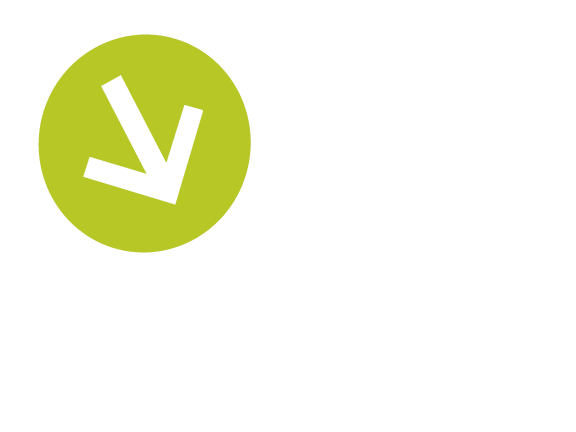 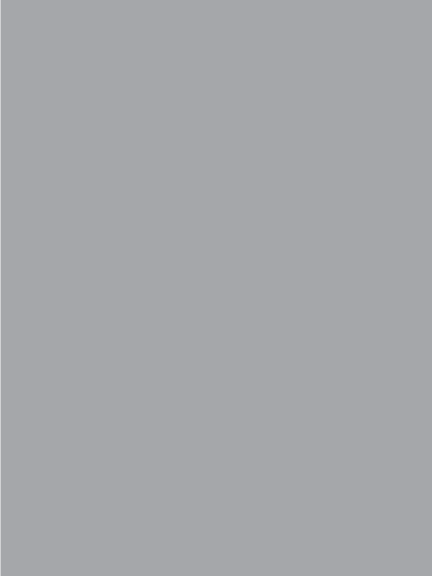 Research pathway programs have increased through collaboration among Honors, Academic Affairs, College of Engineering, College of Applied Studies, and STEM faculty. New programs hosted by the Honors College and designed specifically to develop self-efficacy and STEM identity in first-year and underserved minority students
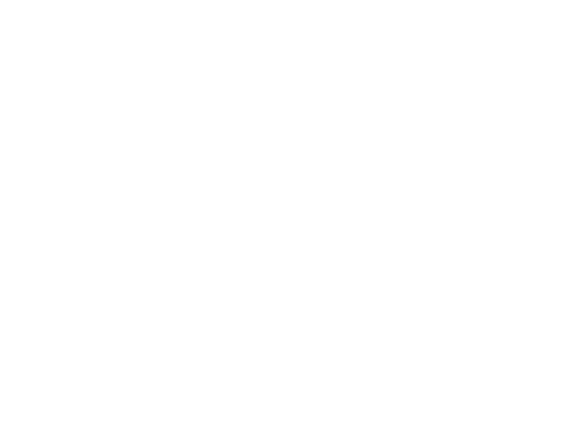 •••••••••••••••••••••••••••••••••••••••••••••••••••••••••••••••••••••••••
[Speaker Notes: As your full-service career center, we provide a wide range of services, workshops, programs and events to complement your academic program.]
Academic Programs: Pathways and New Initiatives
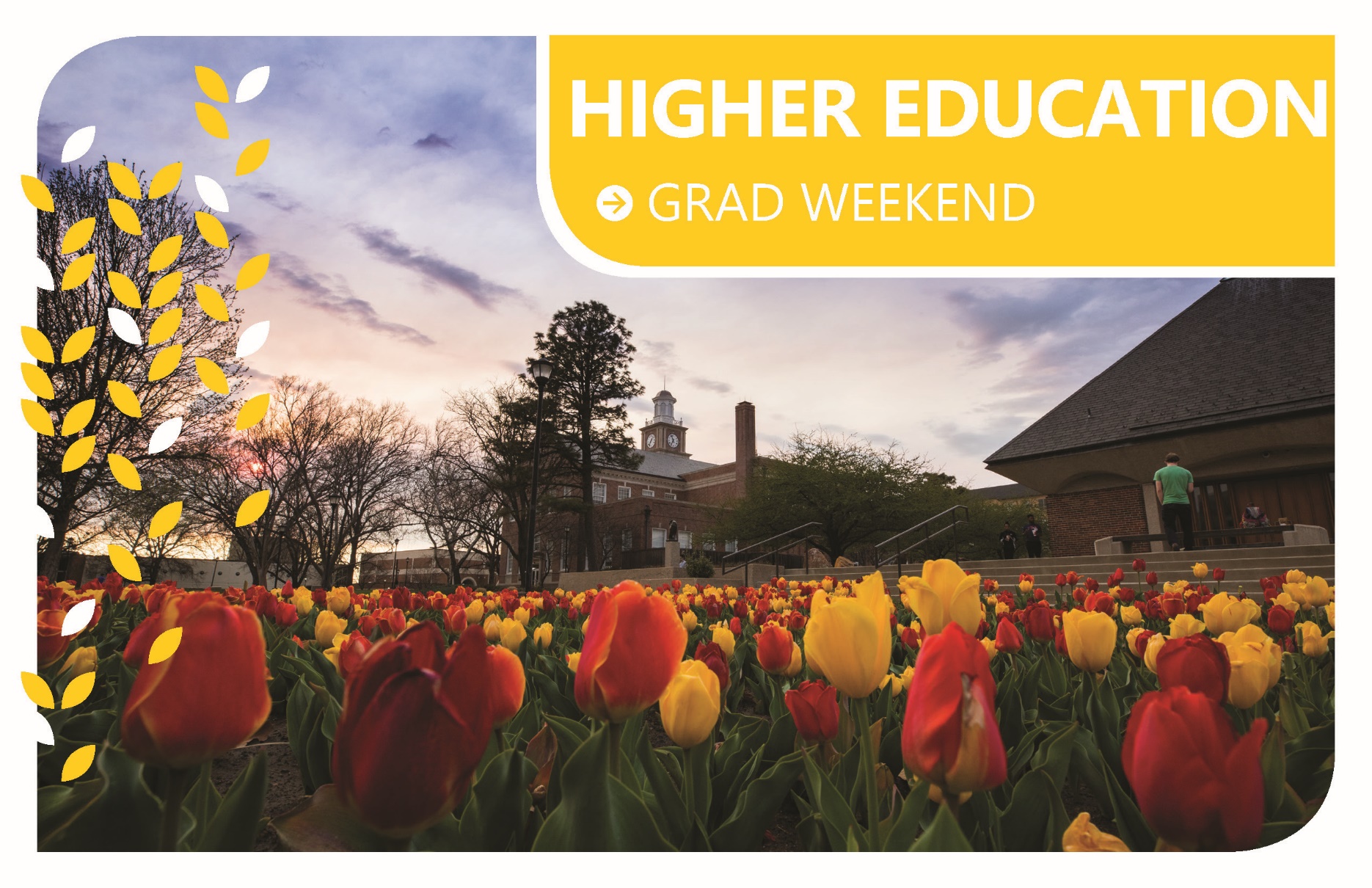 Honors College Student and Faculty Council Reports
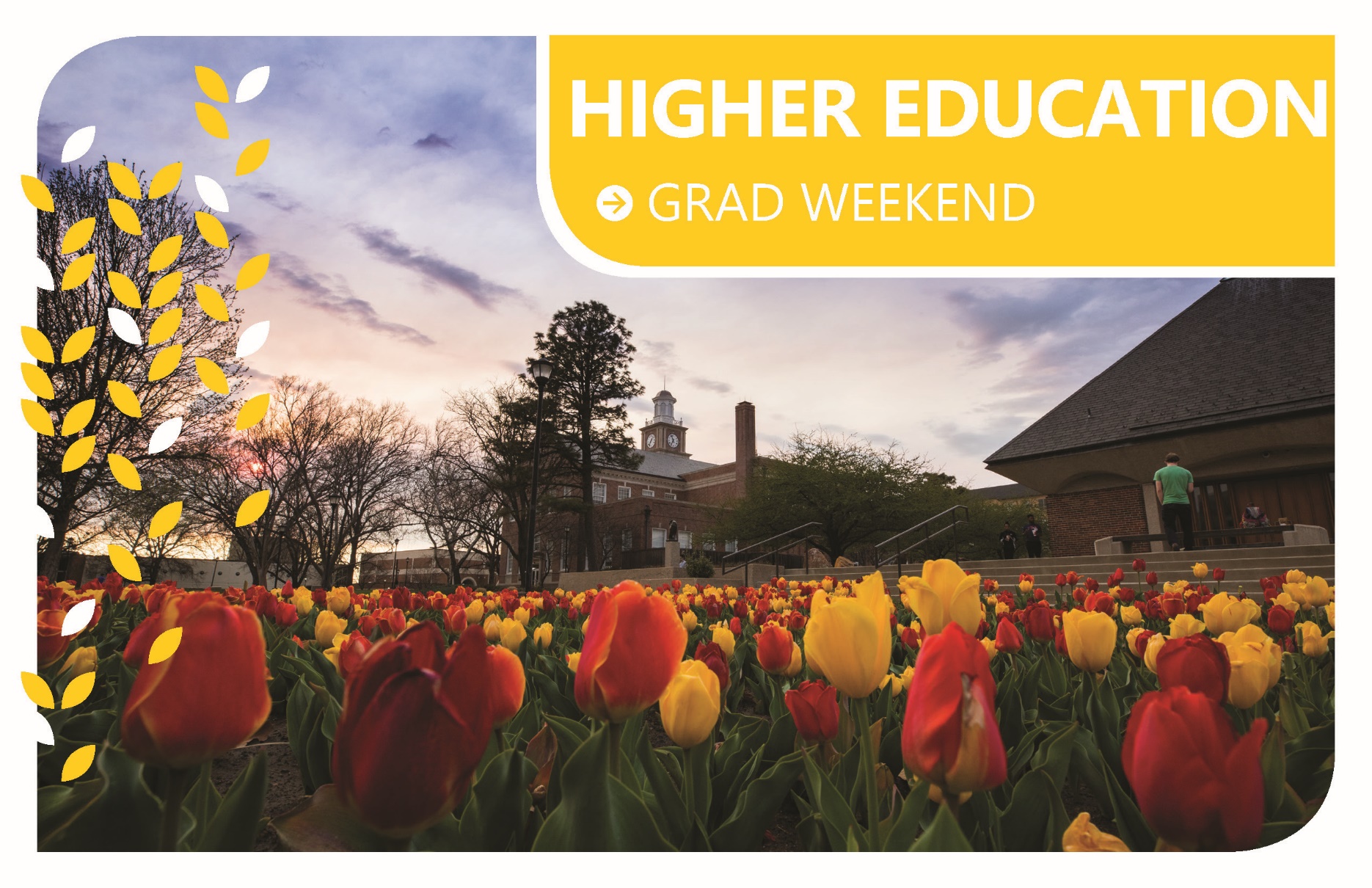 Fall Planning Open Discussion
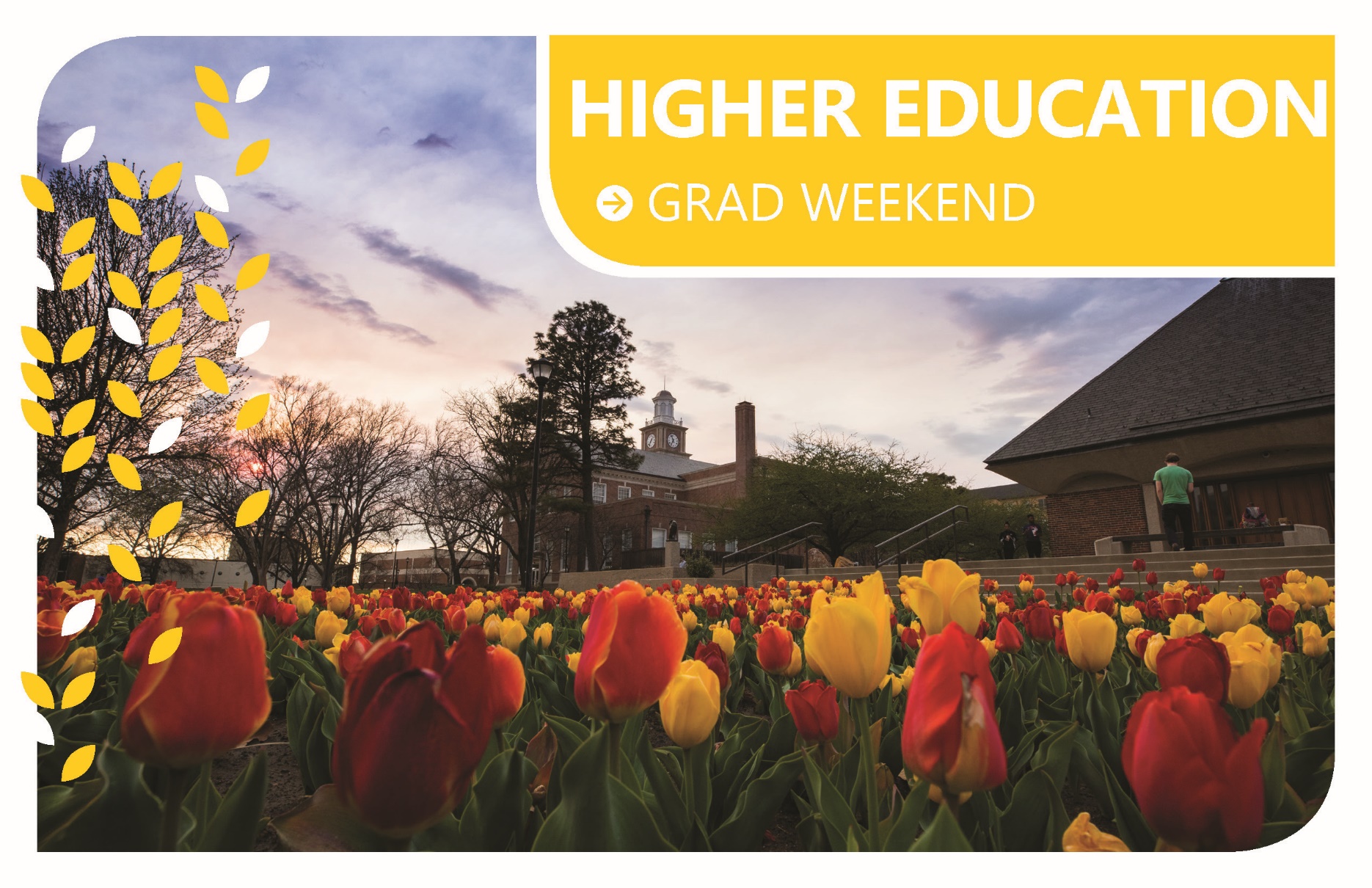 Fall Course Planning
An email to be sent from the Faculty Curricular Design Working Group tomorrow
 
Framework for course delivery for the fall semester:
Our goal is to resume limited, in-person instruction for this fall, as long as public health mandates allow.
We will be observing the Kansas Department of Health and Environment (KDHE) guidelines
Phase 1 - no more than 10 people meeting together
Phase 2 - no more than 30 people meeting together
Phase 3 - no more than 90 people meeting together
> It is prudent to plan on Phase 1 or 2 capacities for the Fall.
Everyone is expected to observe physical distancing in the classroom, which will reduce classroom capacities. 
Adjusted capacities and classroom assignment will be shared by email next week. 
Because we may be required to transition back to remote delivery at some point, all classes will be listed as either HYB (hybrid) or IIE (fully online).  
All TCI (traditional classroom instruction) classes will be changed to HYB.
Recommended Next Steps:
Take advantage of the many training sessions and materials available through Instructional Design and Access (IDA) to transform your courses into robust online delivery while there is time to do so.  Quality online course design takes time and planning, so begin now to prepare.
As May Arise and Announcements
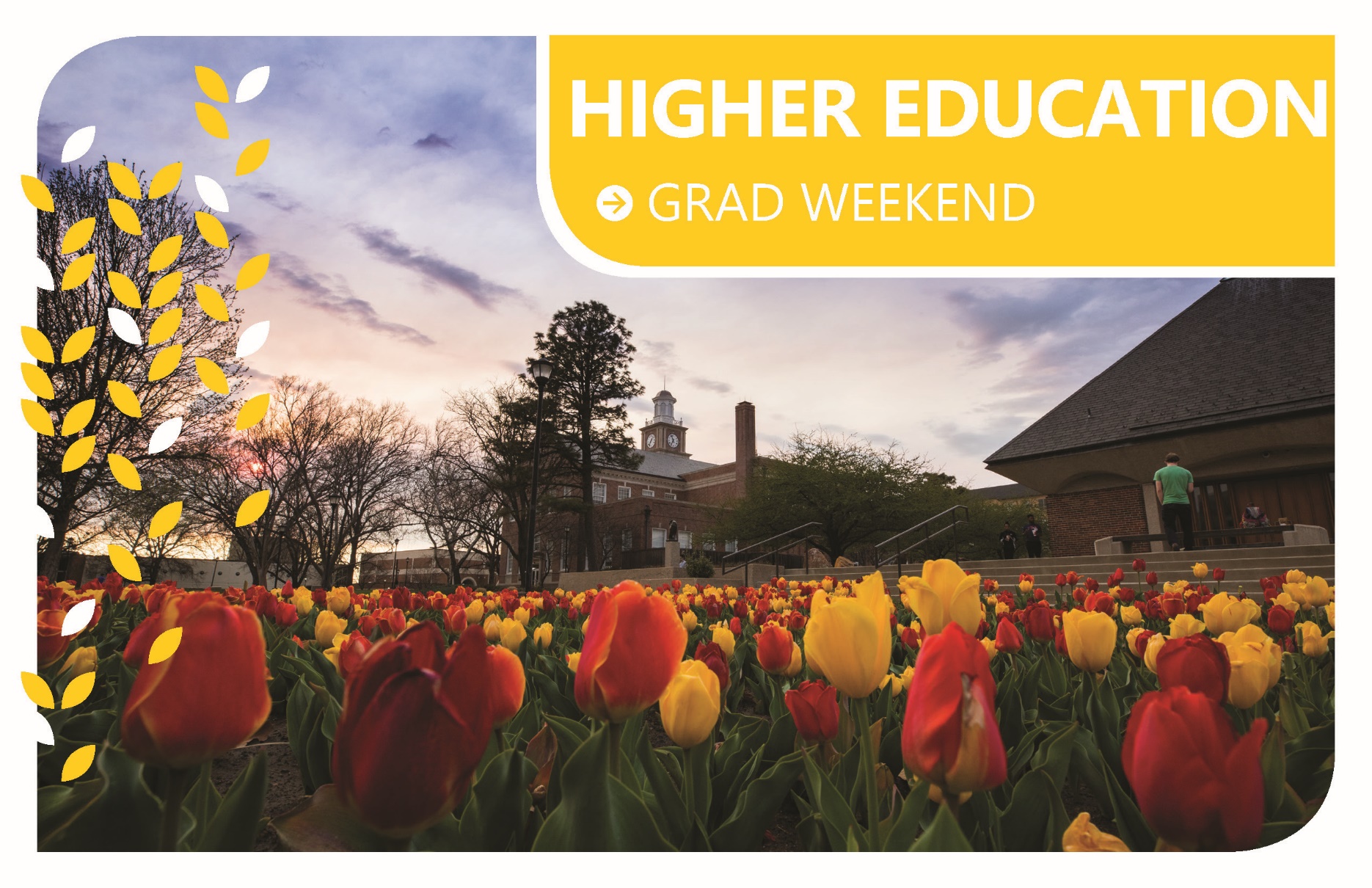 Resources
How to get involved in Honors Teaching https://www.wichita.edu/academics/honors_college/Faculty_Portal.php

Hybrid Course information wichita.edu/hybrid

Instructional Design and Access https://www.wichita.edu/services/mrc/instructional_technology/

Office of Disability Services https://www.wichita.edu/services/disability-services/

Coming Soon! A link to include in your syllabus with university policies and resources students need to know.